Moodle MobilenProjekt ESF
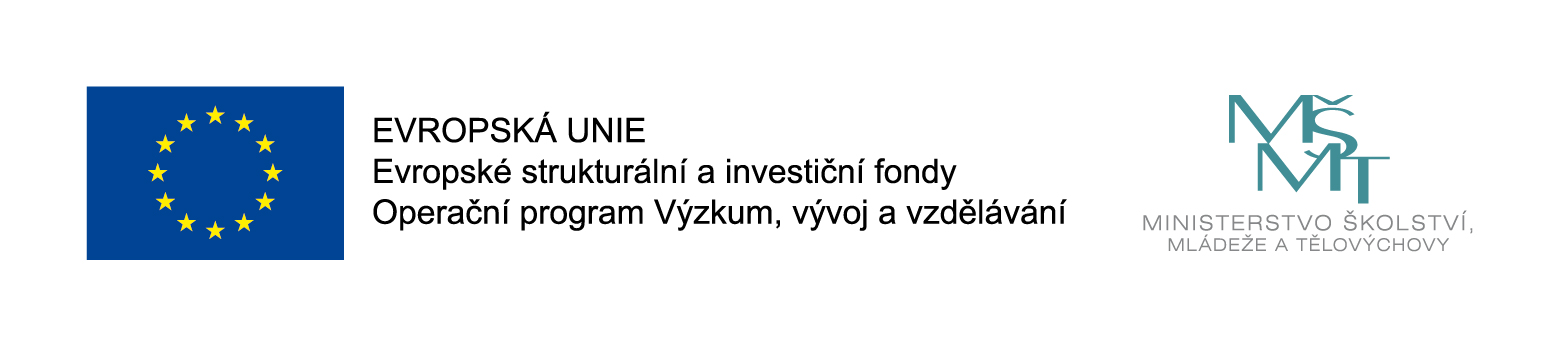 Moodle Mobile
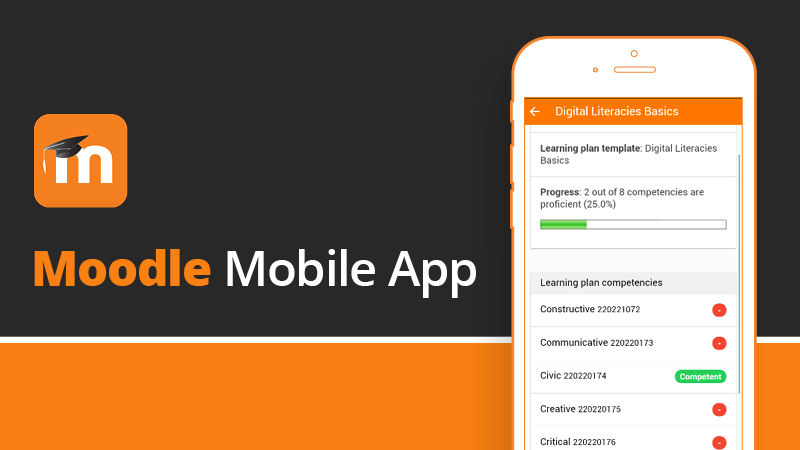 Mezi nejvíce používané funkce patří:

Procházení obsahu kurzu
Dostávaní okamžitých upozornění na zprávy a události
Rychlé vyhledávání a kontaktování uživatelů ve svých kurzech
Nahrávání obrázků, videí a dokumentů z mobilních zařízení
Zobrazení Vašich známek
Aplikace pro operační systém Android

  https://play.google.com/store/apps/details?id=com.moodle.moodlemobile&hl=cs


Aplikace pro operační systém iOS  

  https://itunes.apple.com/us/app/moodle-mobile/id633359593?mt=8
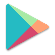 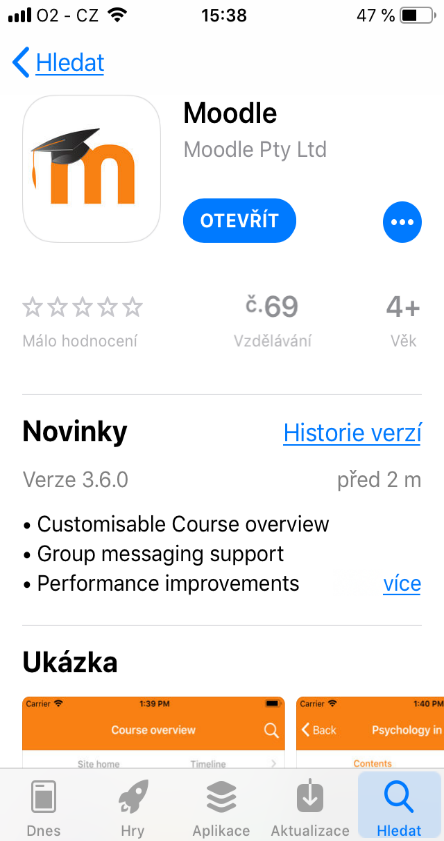 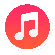 Přihlášení do Moodle Mobile
Stažení aplikace

Otevření aplikace

Vložení adresy instalace

Vložení identifikačního 
čísla a hesla
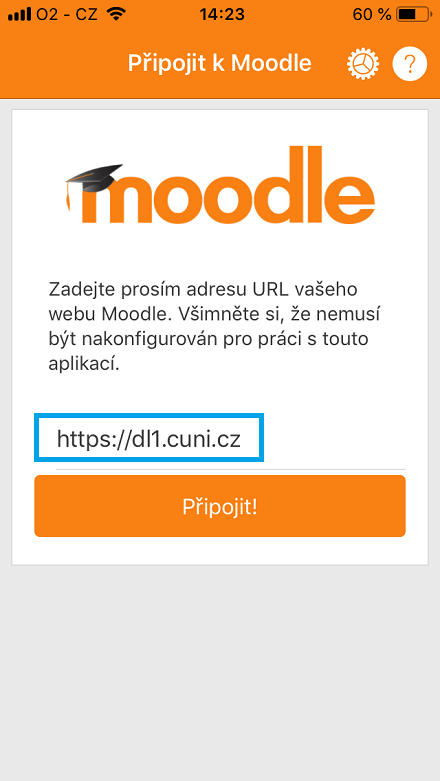 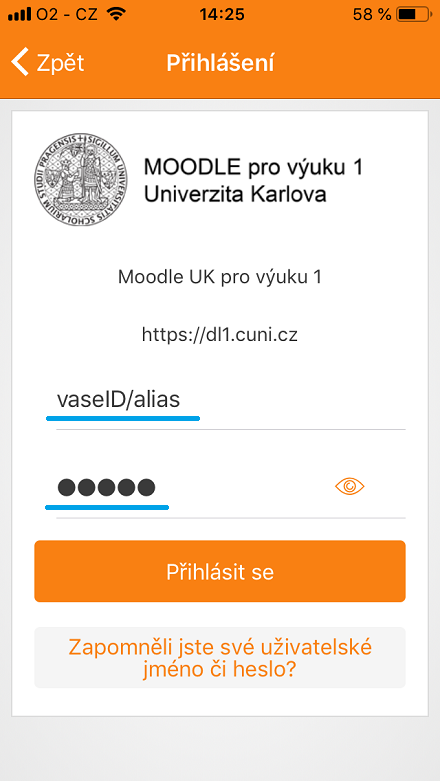 Přidání dalších instalací
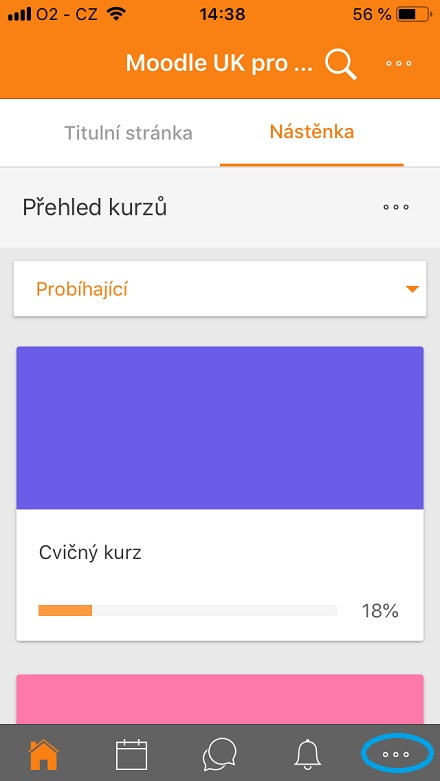 Ikona „tří teček“ – menu
Změnit stránky
ikona „+“ (vložení přihlašovacích
údajů pro další instalace)
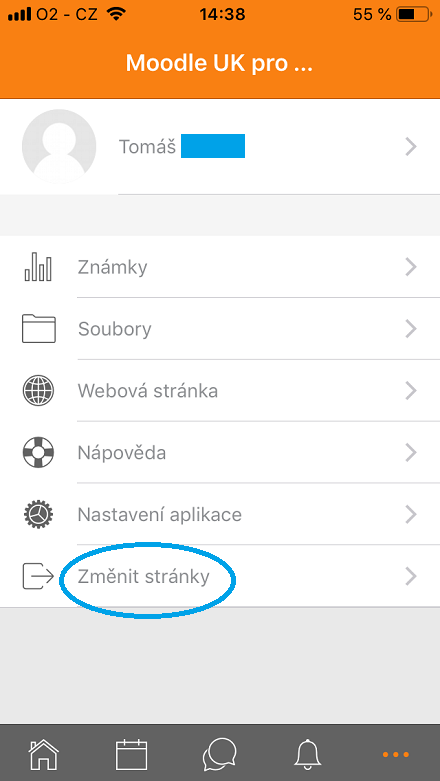 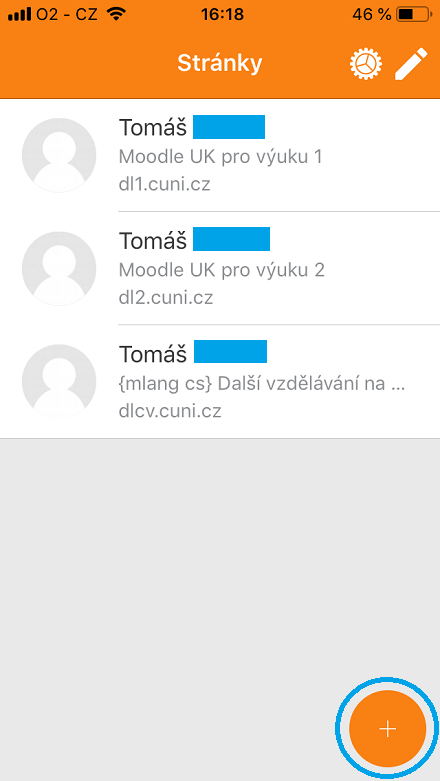 Základní funkcionality Moodle Mobile
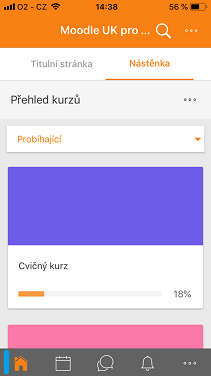 Ikona „domečku“ – přehled kurzů




Ikona „kalendáře“ – kalendář událostí
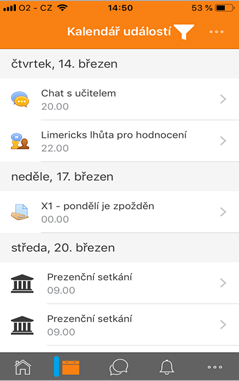 Základní funkcionality Moodle Mobile
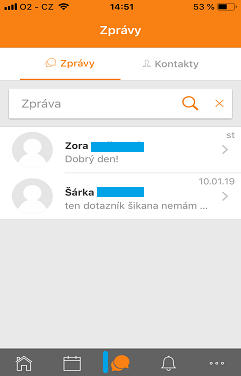 Ikona „dvou bublinek“ – zprávy



Ikona „domečku“ – oznámení
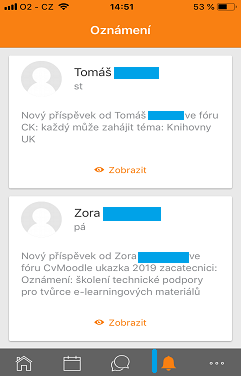 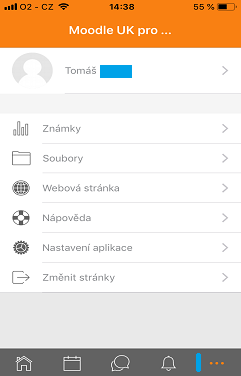 Základní funkcionality Moodle Mobile
Ikona „tří teček“ - možnosti dalšího nastavení aplikace



Ikona „lupy“ – vyhledávání kurzů
Vložení názvu kurzu
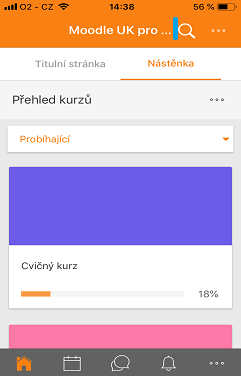 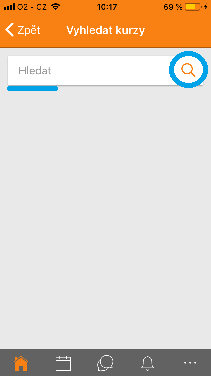 Základní funkcionality Moodle Mobile
Ikona „tří teček“ – zobrazení možností vyhledávání
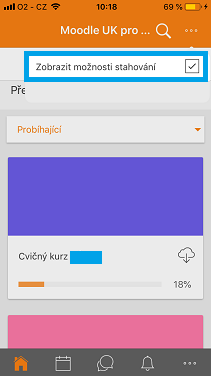 Děkuji za pozornost